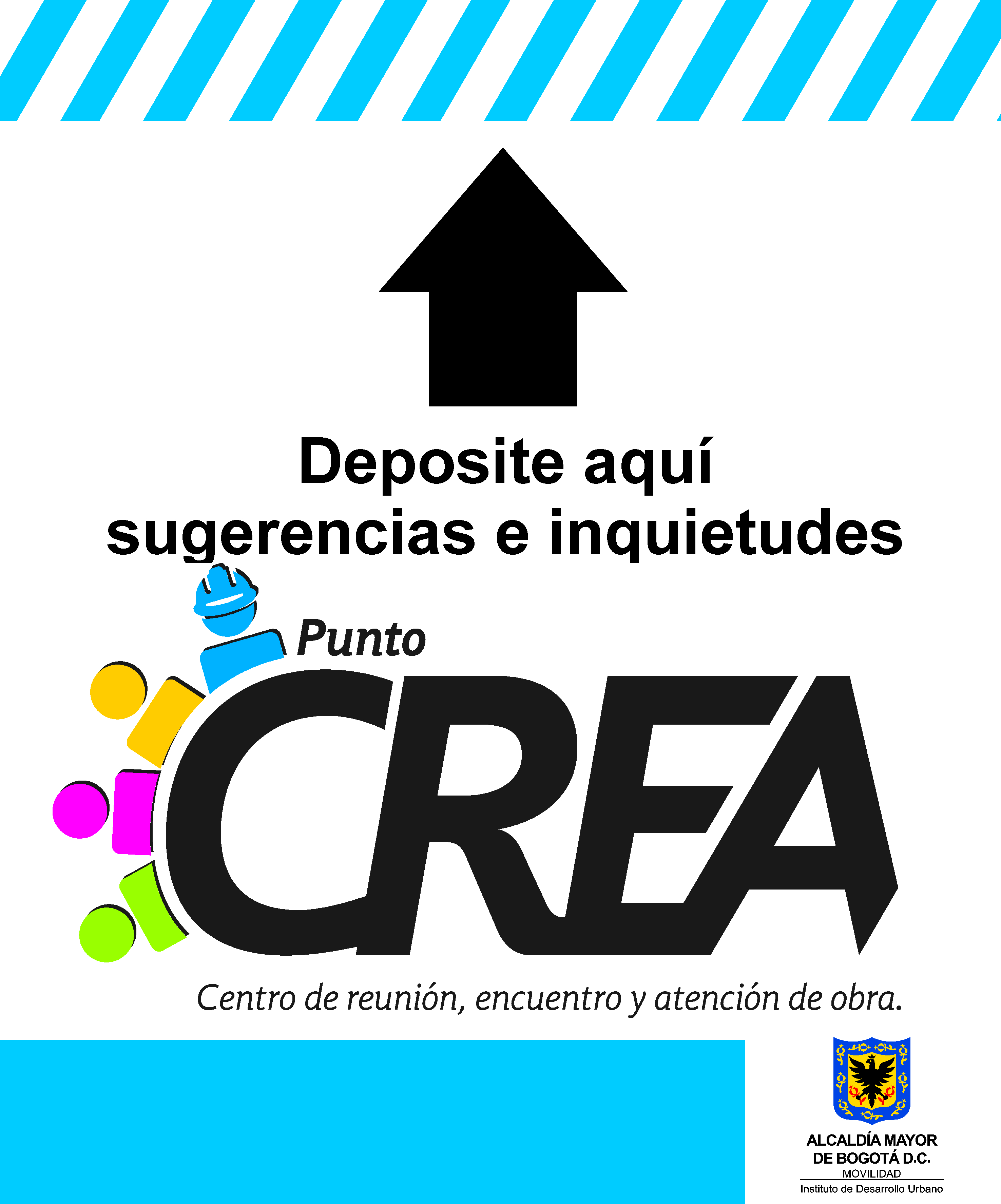 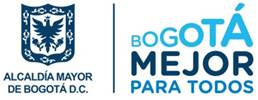 OPINE AQUÍ sobre este contrato
CONTRATO IDU XXX DE XXXX